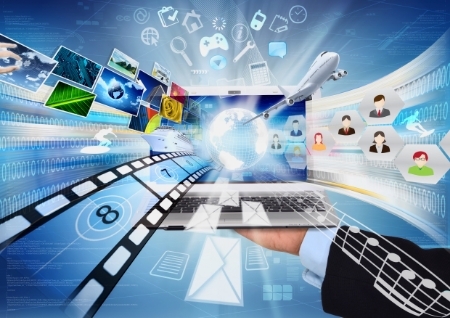 Digitally-Enabled & Online Faith Formation

John Roberto     www.LifelongFaith.com
Digitally-Enabled Faith Formation
We now have the technology, online platforms, and digital content to:
engage people with a wide variety of faith forming content for all ages - anytime, any place
extend church events into people’s daily lives via online content and experiences
connect faith formation in gathered settings with faith formation in online settings
offer a variety of online faith formation content, experiences, and courses for self-study and small group study
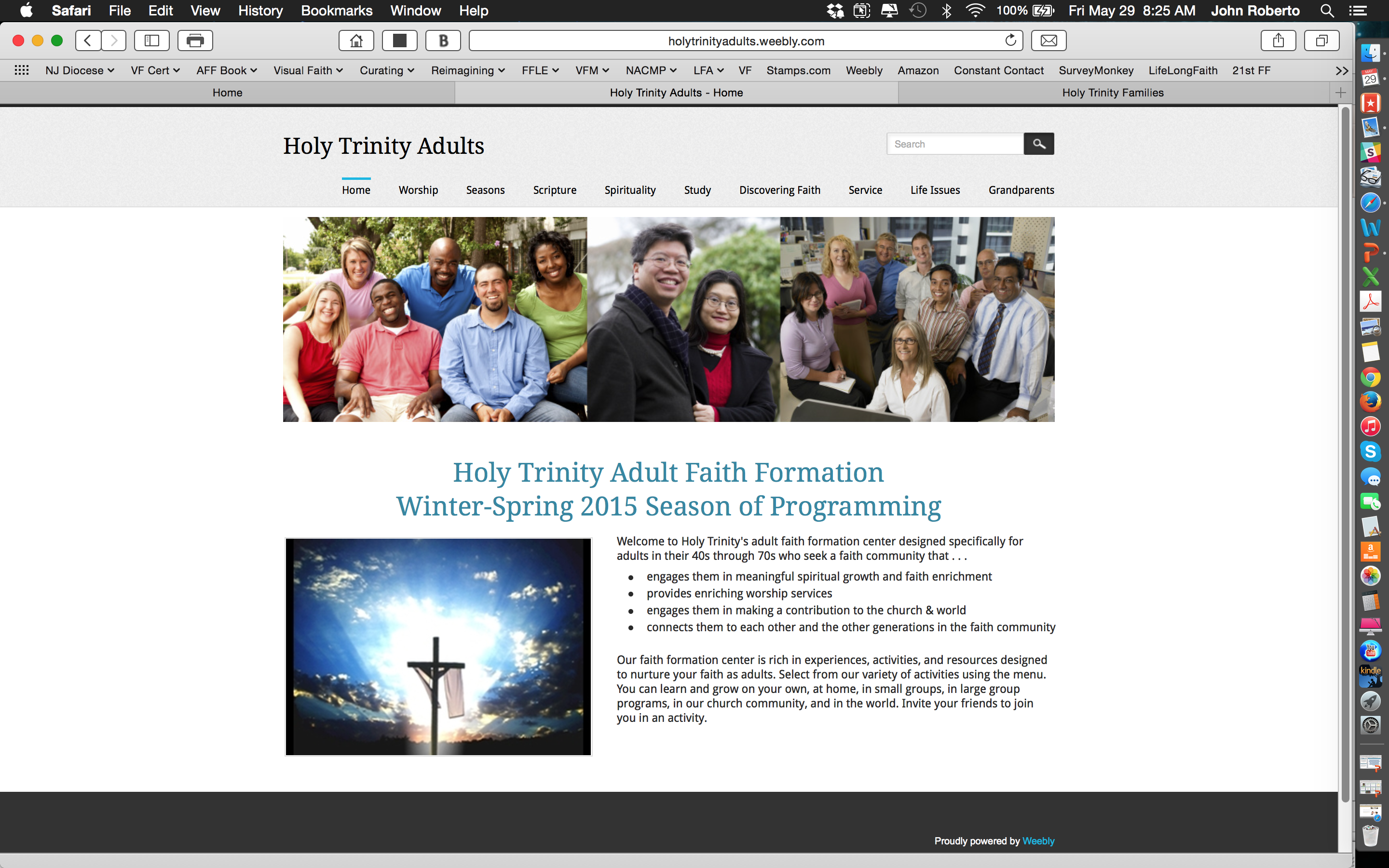 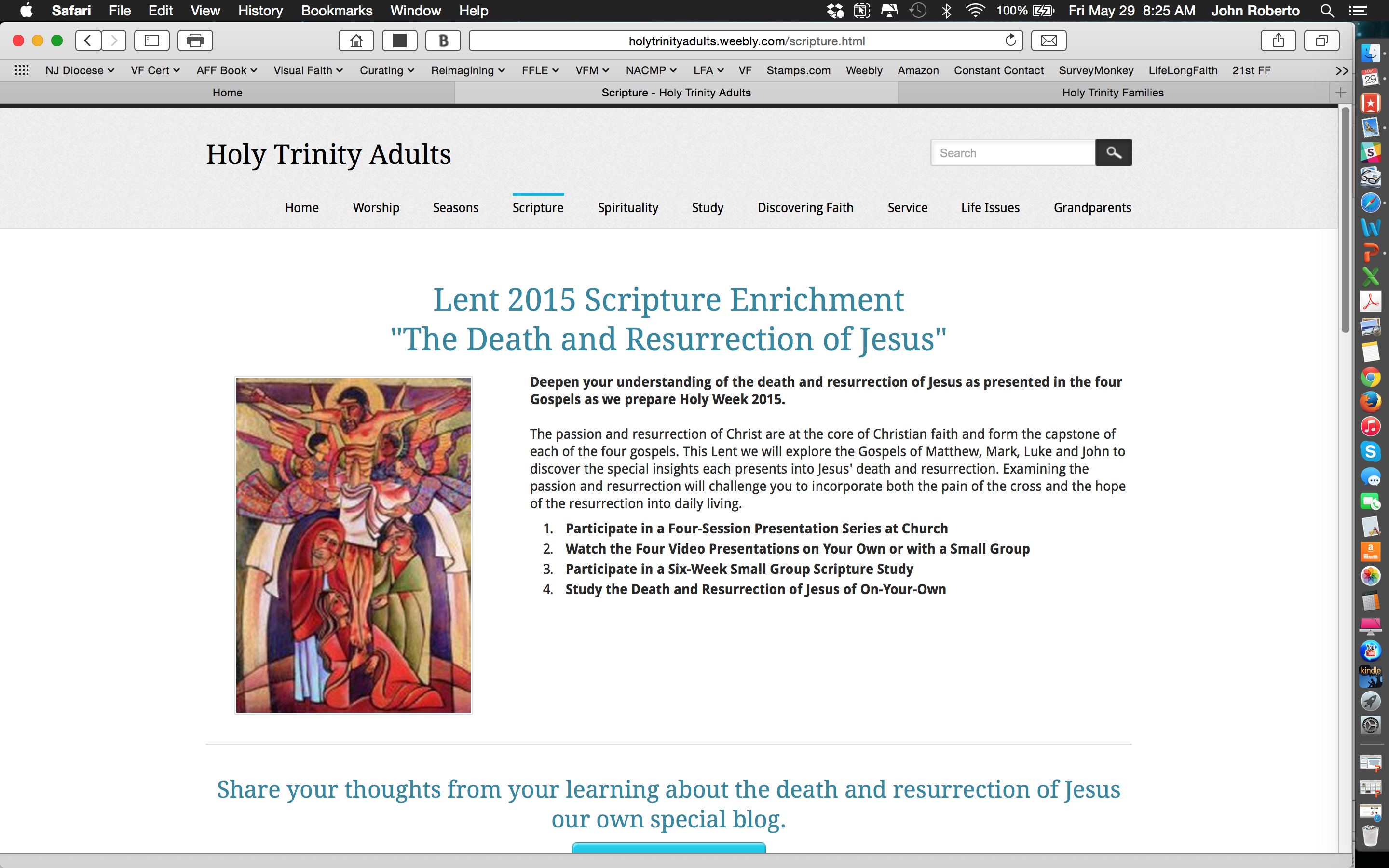 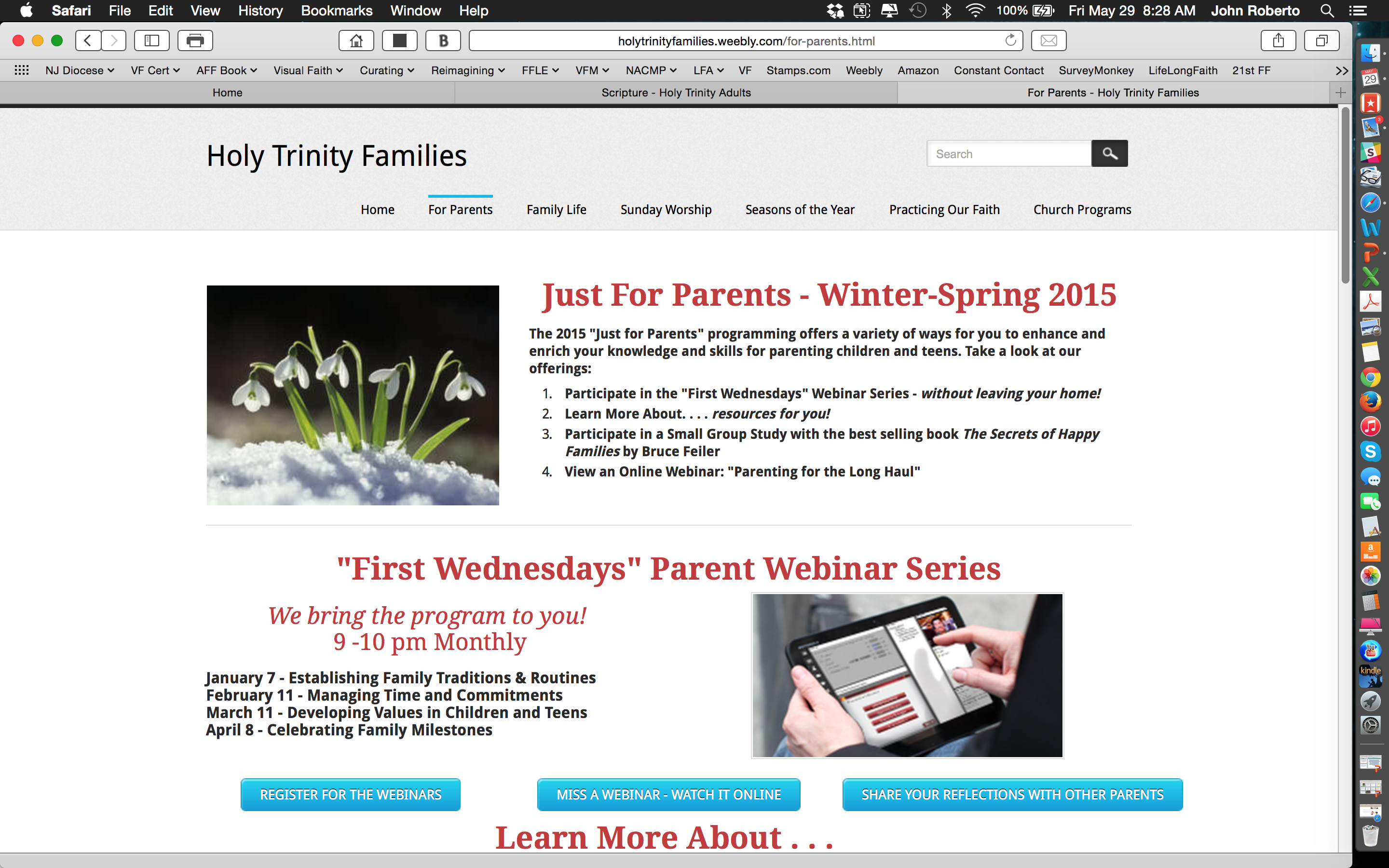 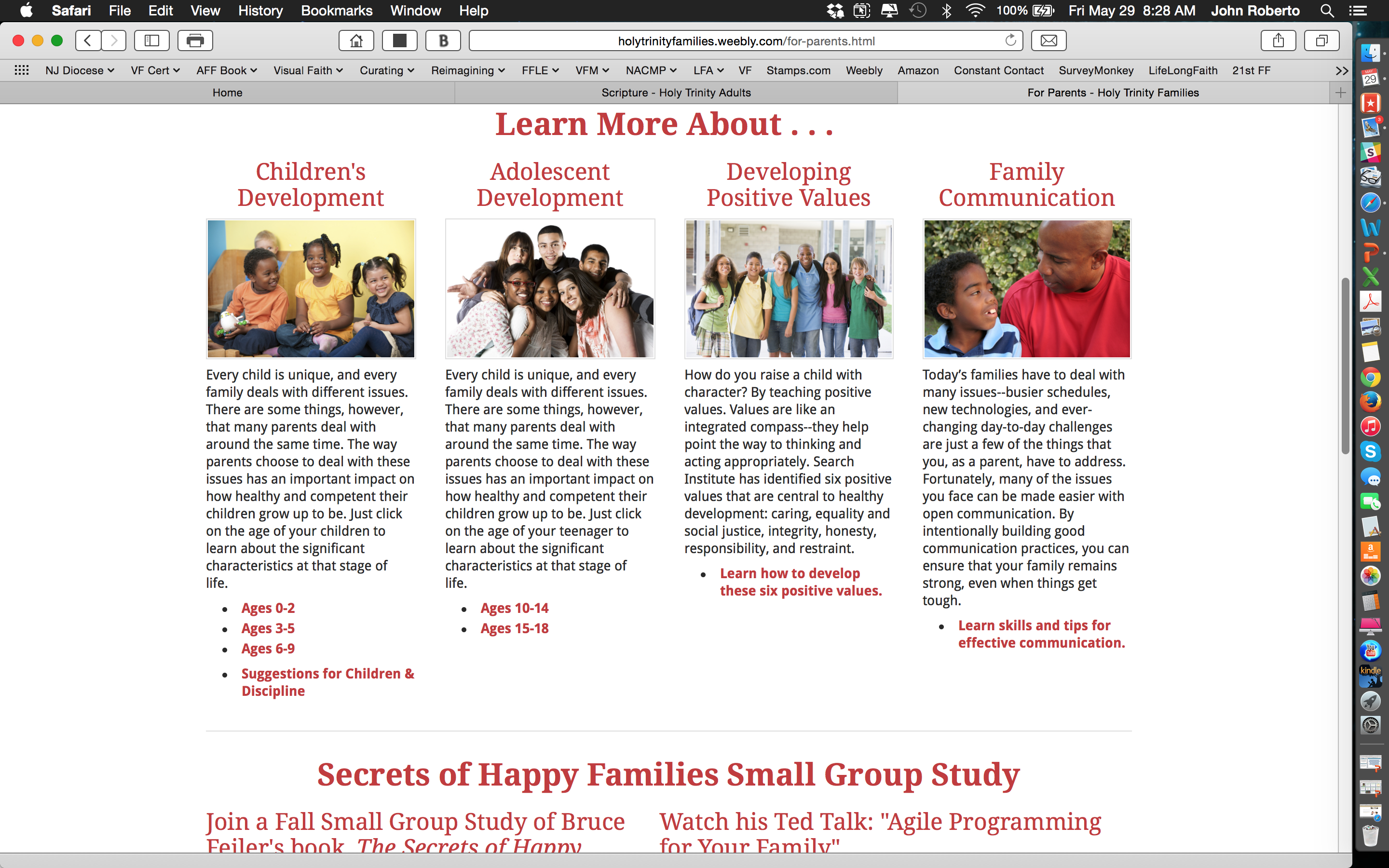 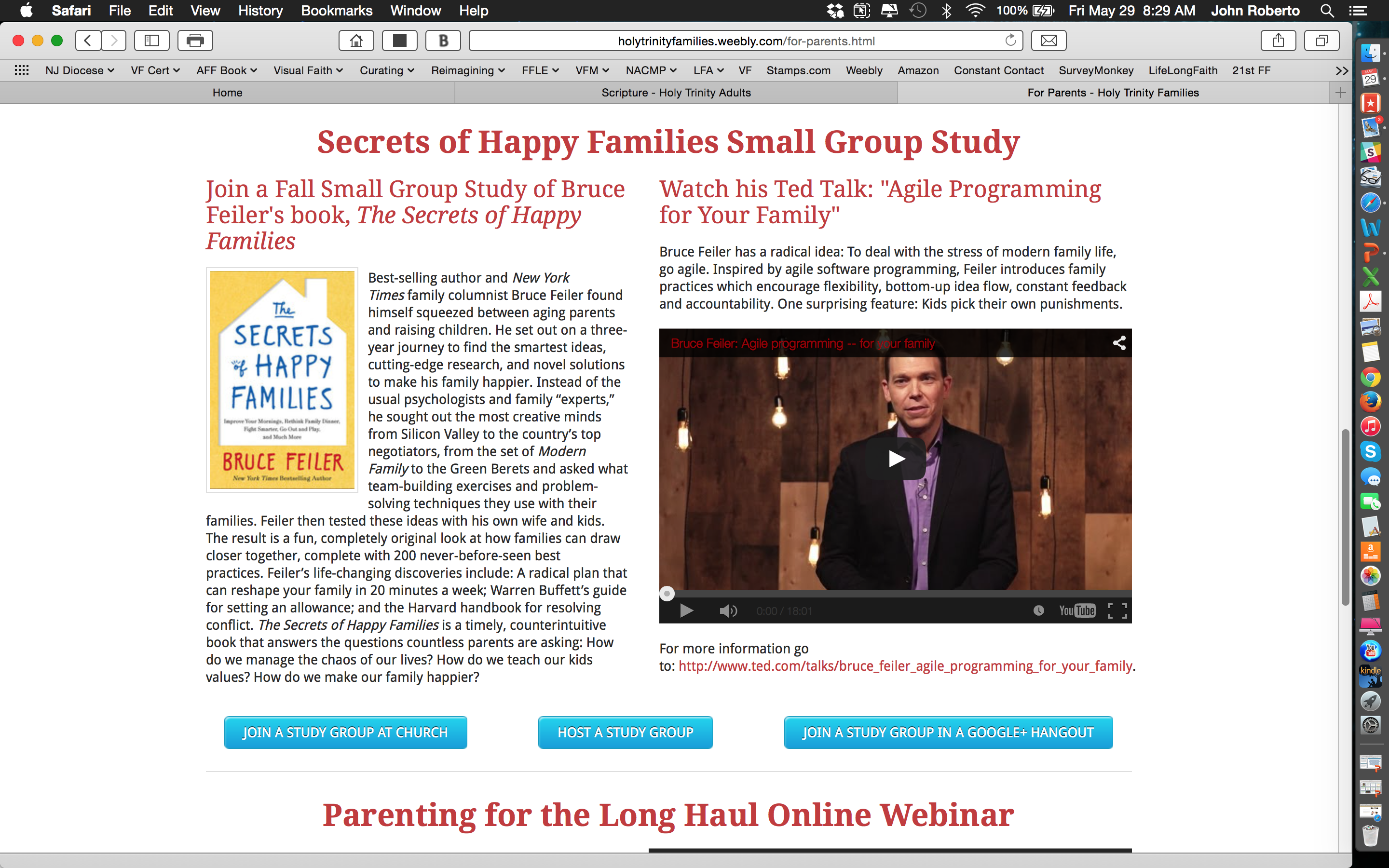 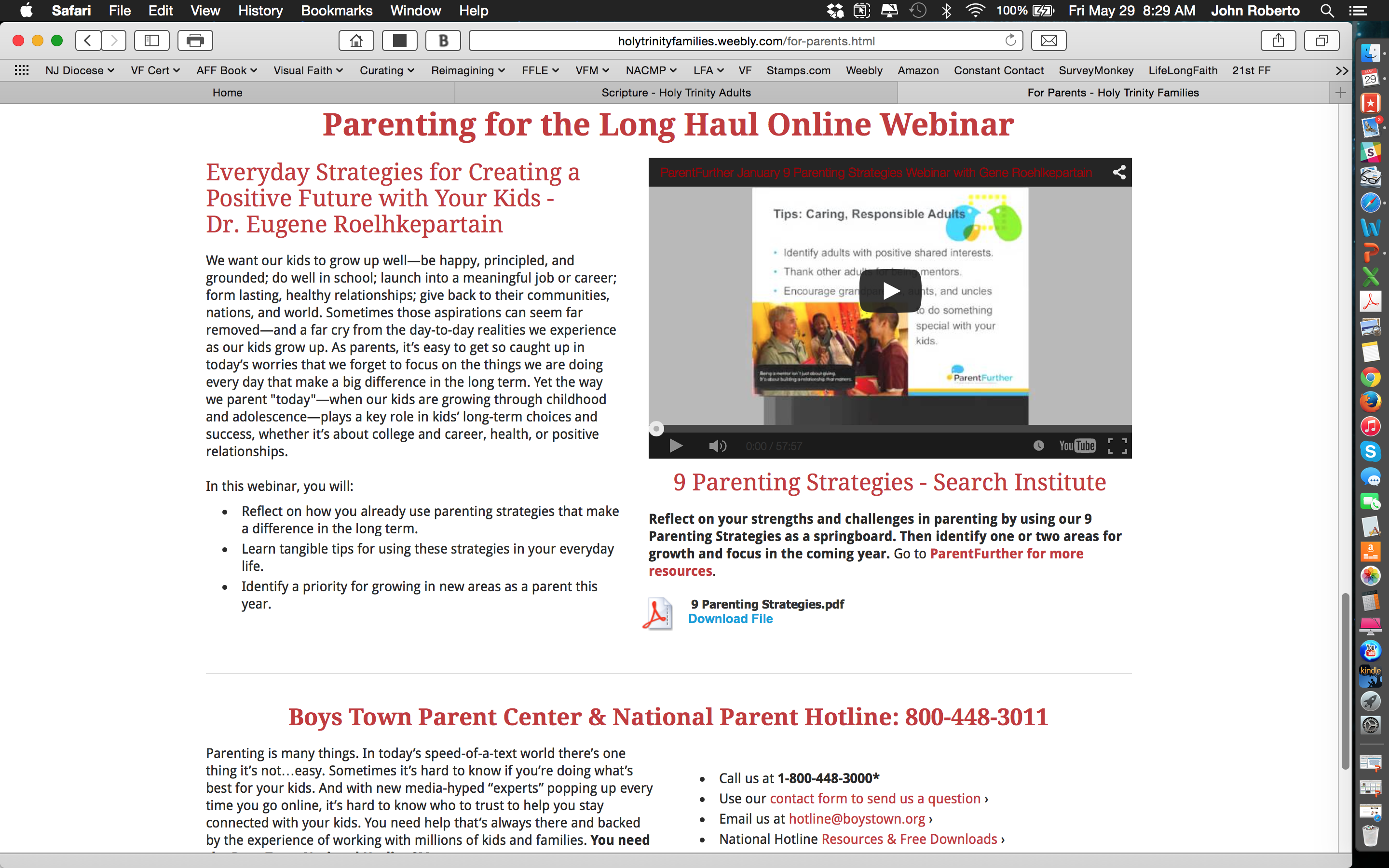 Digitally-Enabled Faith Formation
Gathered with Online Content
A gathered program using online content from websites, videos from YouTube or other video sites, and blogs and other social media. With an abundance of high quality digital content, this first option is the easiest way to bring the digital world into a gathered program.
Gathered and Online Content
Connecting church programs or events with online content that extends and deepens the experience through learning, prayer, ritual, action, etc. 
Sunday worship & church year feasts and seasons 
Intergenerational & family programs
Children, youth, and adult classes & programs
Extended programs: mission trips, retreat experiences, and vacation Bible school, summer camp
Example: Sunday Worship
Example: 40-Day Lent Curriculum
Online and Gathered
“Flip the classroom or program” by creating a digital platform to provide the content that people would learn in the gathered setting in an online learning space using print, audio, video, and more. And then transform the gathered program using interactive activities, discussion, project-based learning, and practice and demonstration.
Online and Gathered
Flip children’s programming: At home learning with parents (print, video, online); in-class application with  activities, project-centered learning
Flip confirmation programming
Develop a online justice and service center
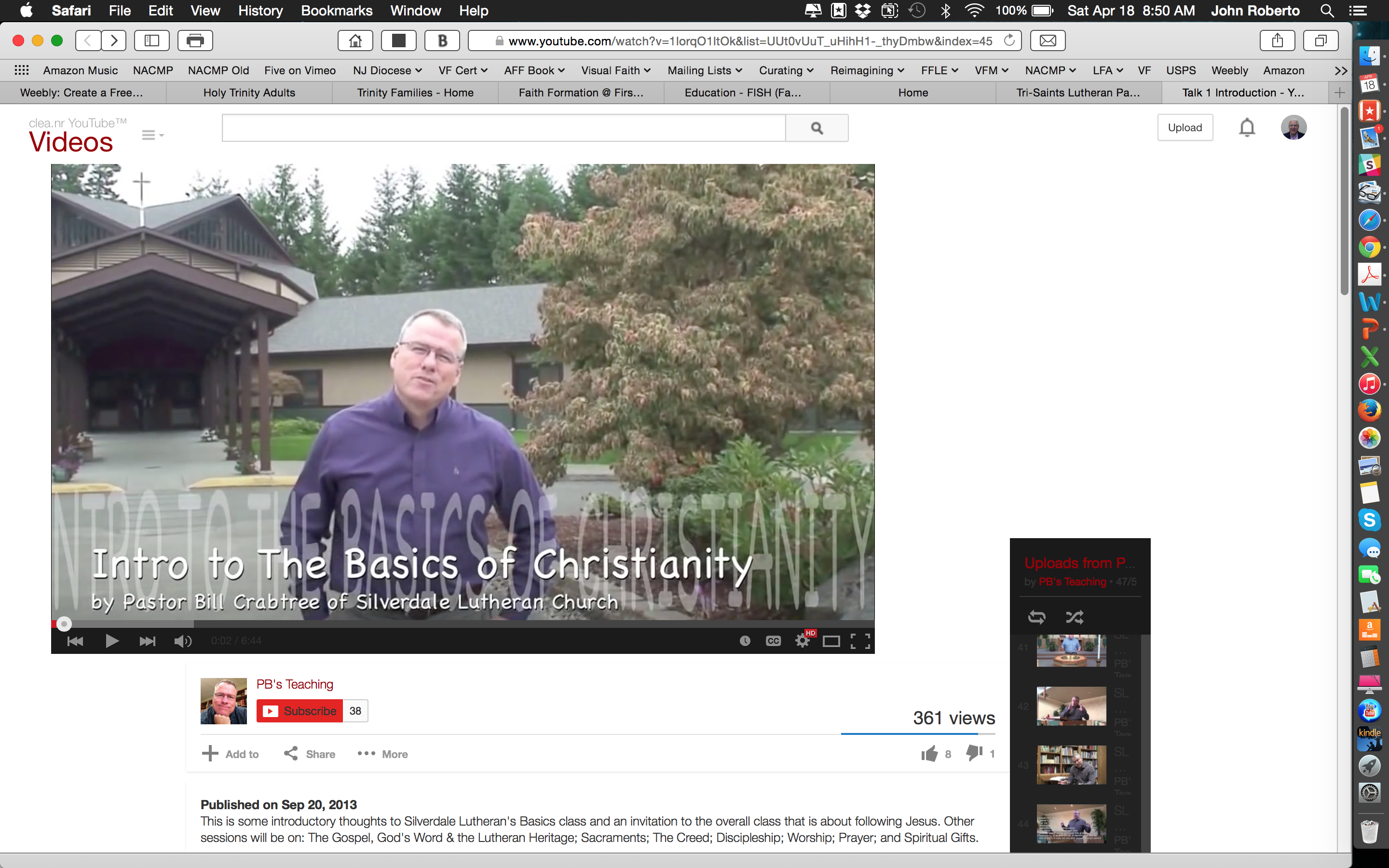 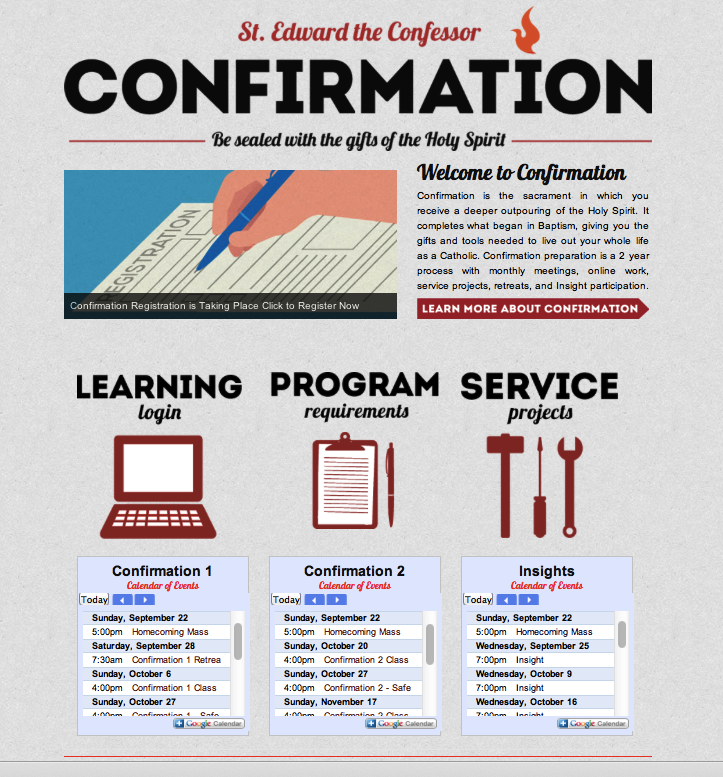 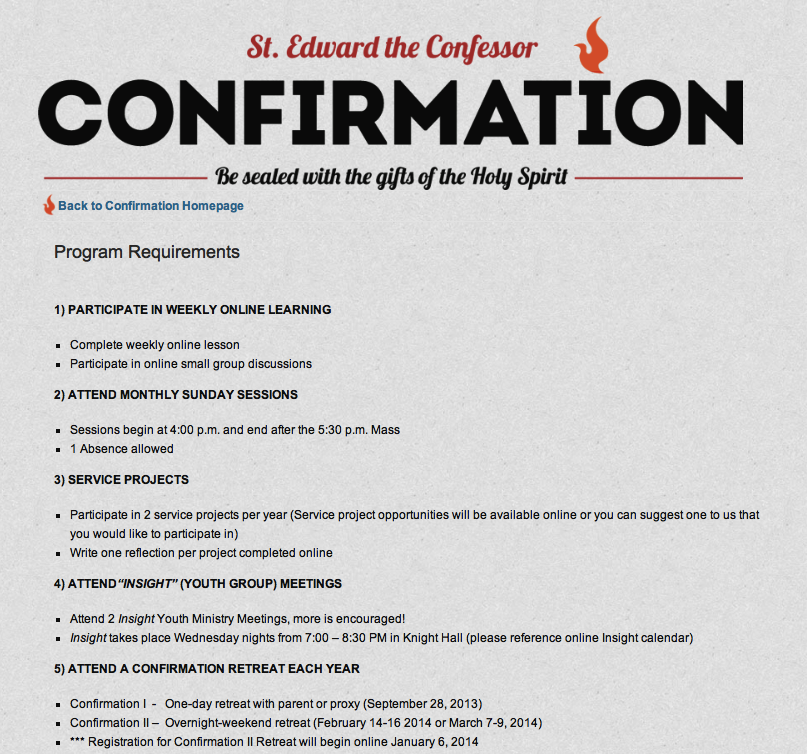 Mostly Online
Offering opportunities for individuals, families, and small groups to utilize the digital platform as their primary learning setting and provide opportunities for regular interaction in face-to-face, gathered settings or in a web conference format, such as a Google+ Hangout. 
Parent webinar programs delivered to parents at home in four-month semesters: three webinars followed by a parent gathering at church; three more webinars and concluding with a parent gathering at church.
Mostly Online
Online learning resources for self-study or small group study, and gathering at the conclusion to share their insights with others who participated.  
Online Bible study where groups can meet regularly in a physical setting or virtually through Skype or a Google+ Hangout for sharing their learning. 
Selected online courses and activities from colleges, seminaries, and religious organization for individualized learning with the option for a mentor or small group gathering.
Web Conferencing
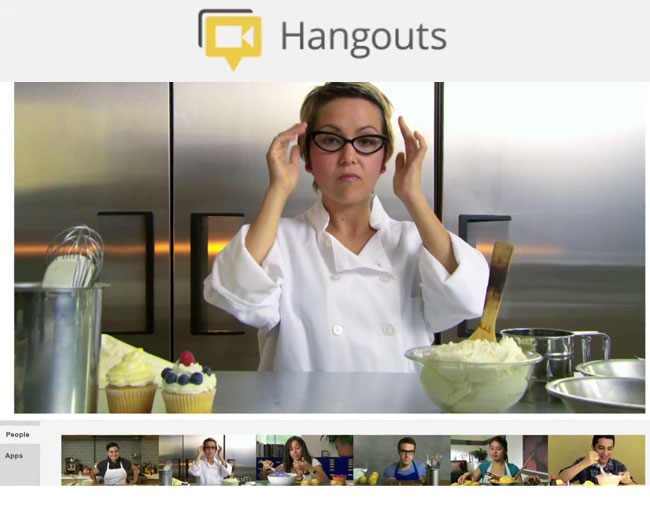 Online Course, Small Group, Workshop, or 1-1 Mentoring
Broadcast a Presentation
Record the Presentation
Fully Online
The rise of high quality and easily accessible online religious content—courses, activities, print and e-books, audio and video programs, and content-rich websites—has made designing online faith formation feasible. 
Online Bible and theology courses, video programs, webinars for individual study
Fully Online
Online prayer and spirituality center where people can access daily prayer reflections and devotions, offer prayer intentions, pray for others, learn about spiritual practices, download prayer activities for the home
Online parent resource center with the best knowledge, practices, and tools for parenting (print, audio, video)
Online retreat experience
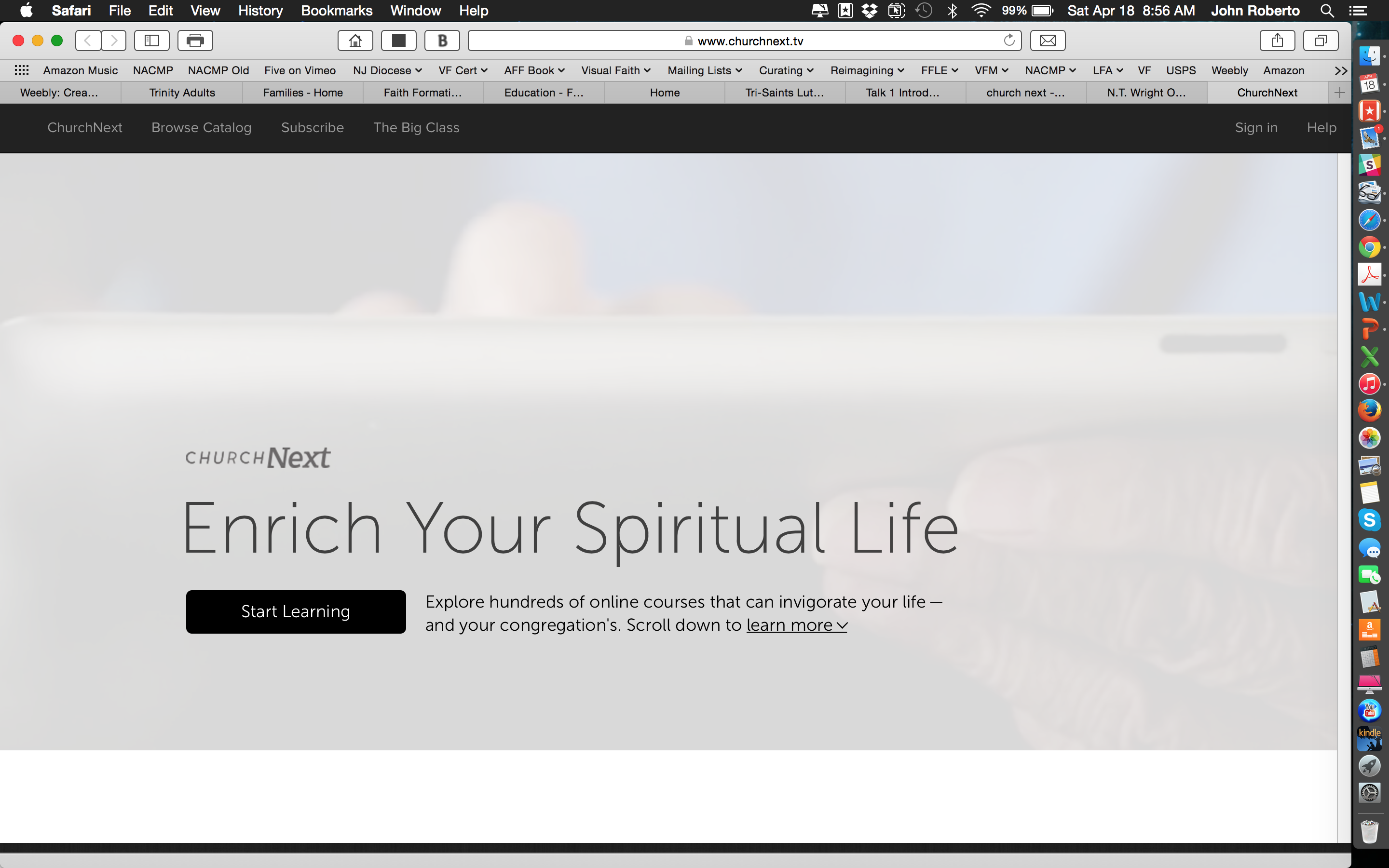 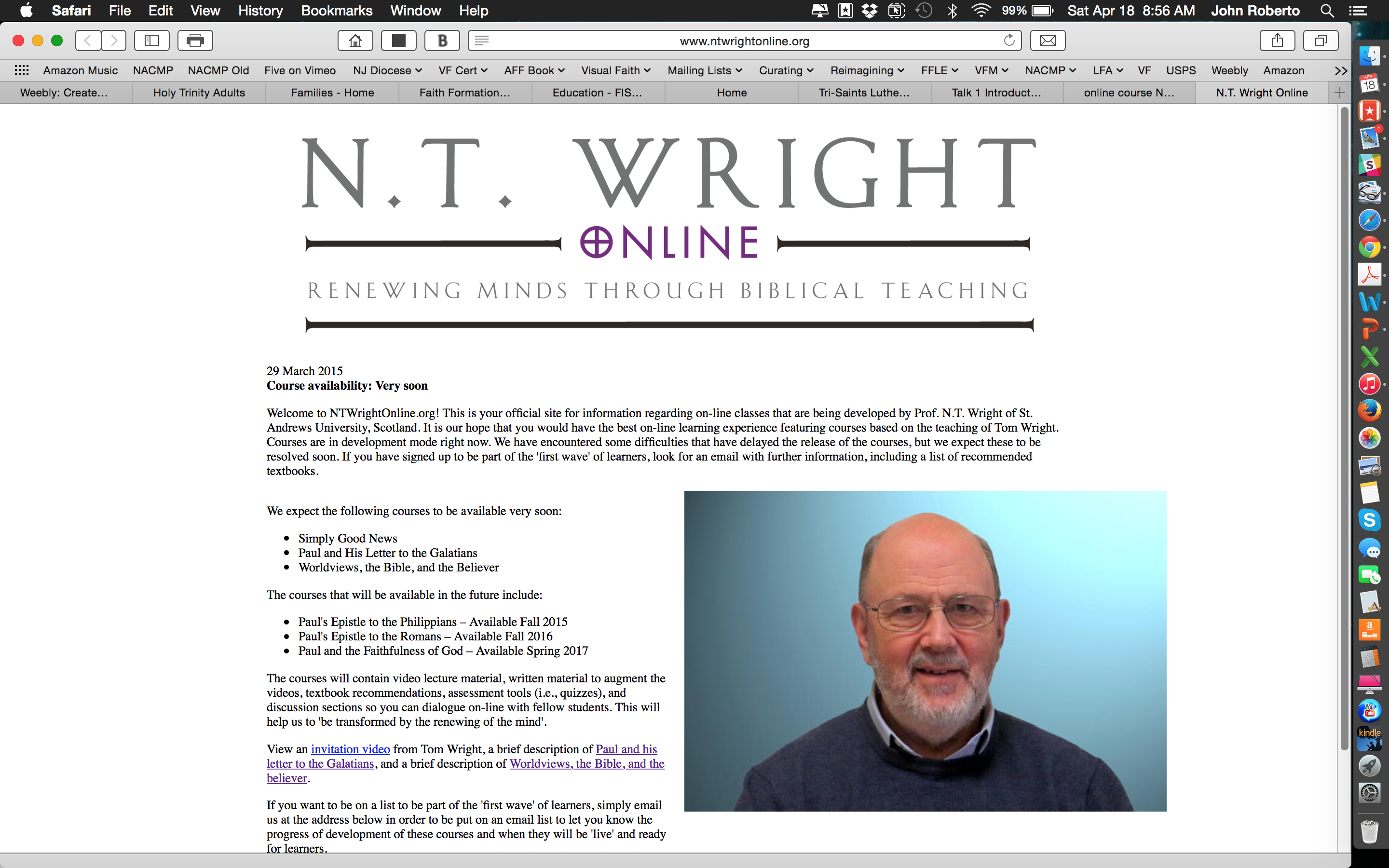 Digital Platform
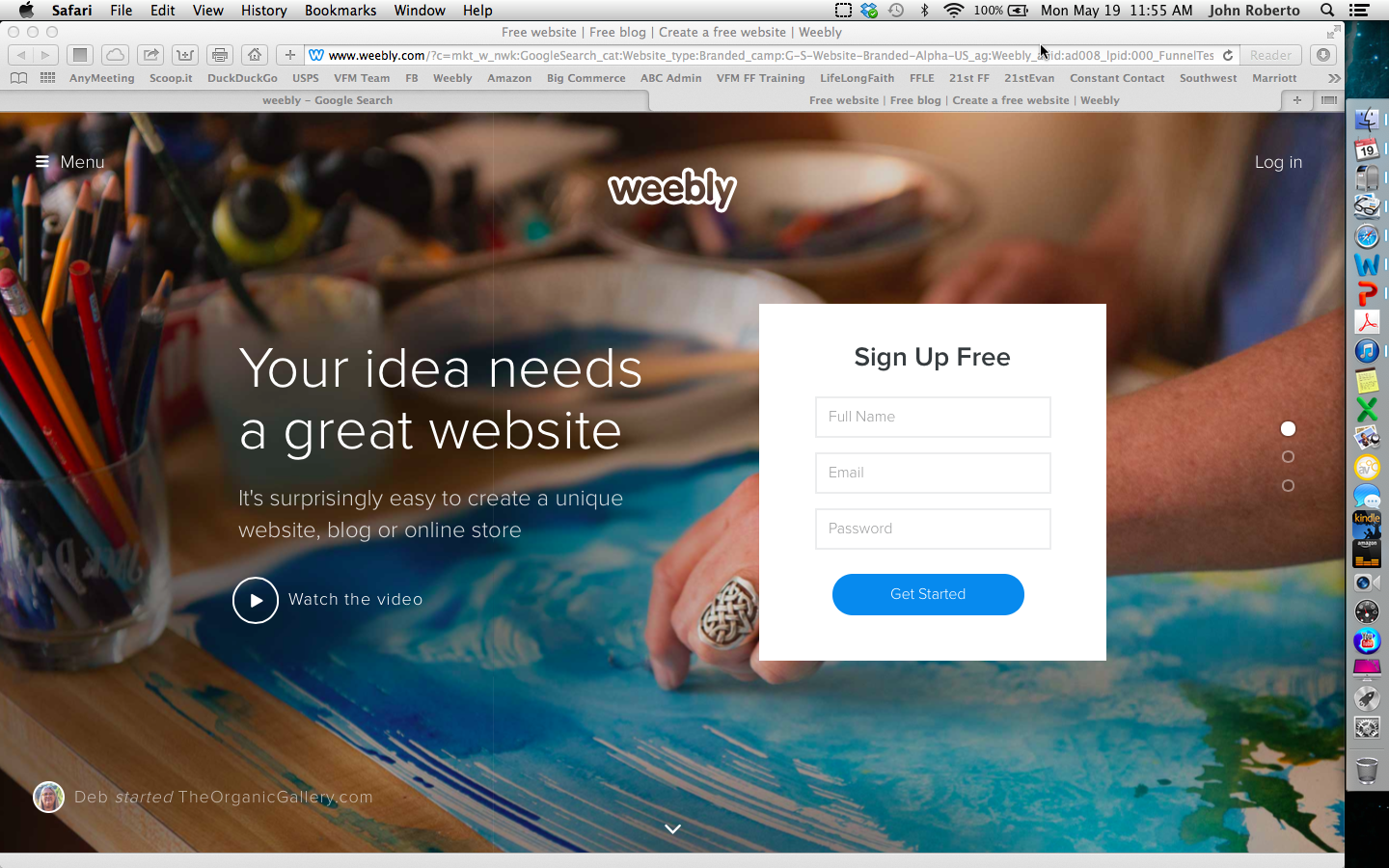 Other Platforms
www.wordpress.org    www.wix.com    www.squarespace.com
Design a Network: Content
Caring Relationships
Celebrating the Seasons
Celebrating Rituals & Milestones
Learning the Christian Tradition
Praying & Spiritual Formation
Reading the Bible
Serving, Working for Justice, & Caring for Creation
Worshipping God
Missional
Life Issues
Life-Stage
Major Programs
Design a Season of Programming
Fall Season: September 1 – January 1

Winter/Spring Season: January 1 – May 1

Summer Season: May 1 – September 1
Adult 
Faith Formation
Network
Adult 
Faith Formation
Network
Adult Faith Formation Network
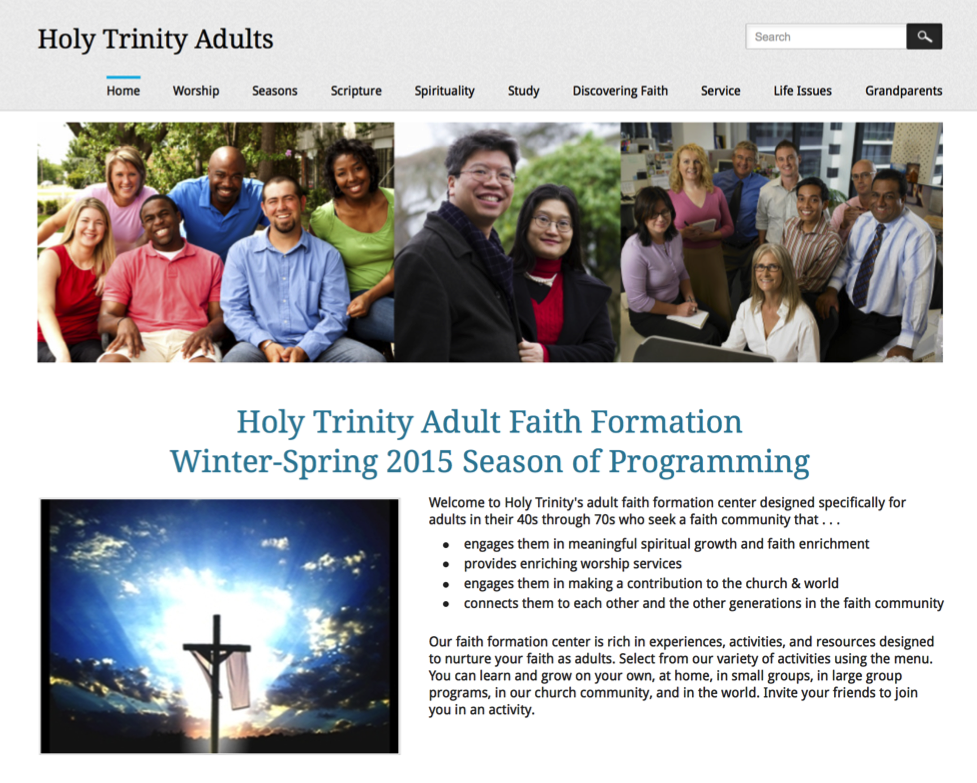 Programming a Page
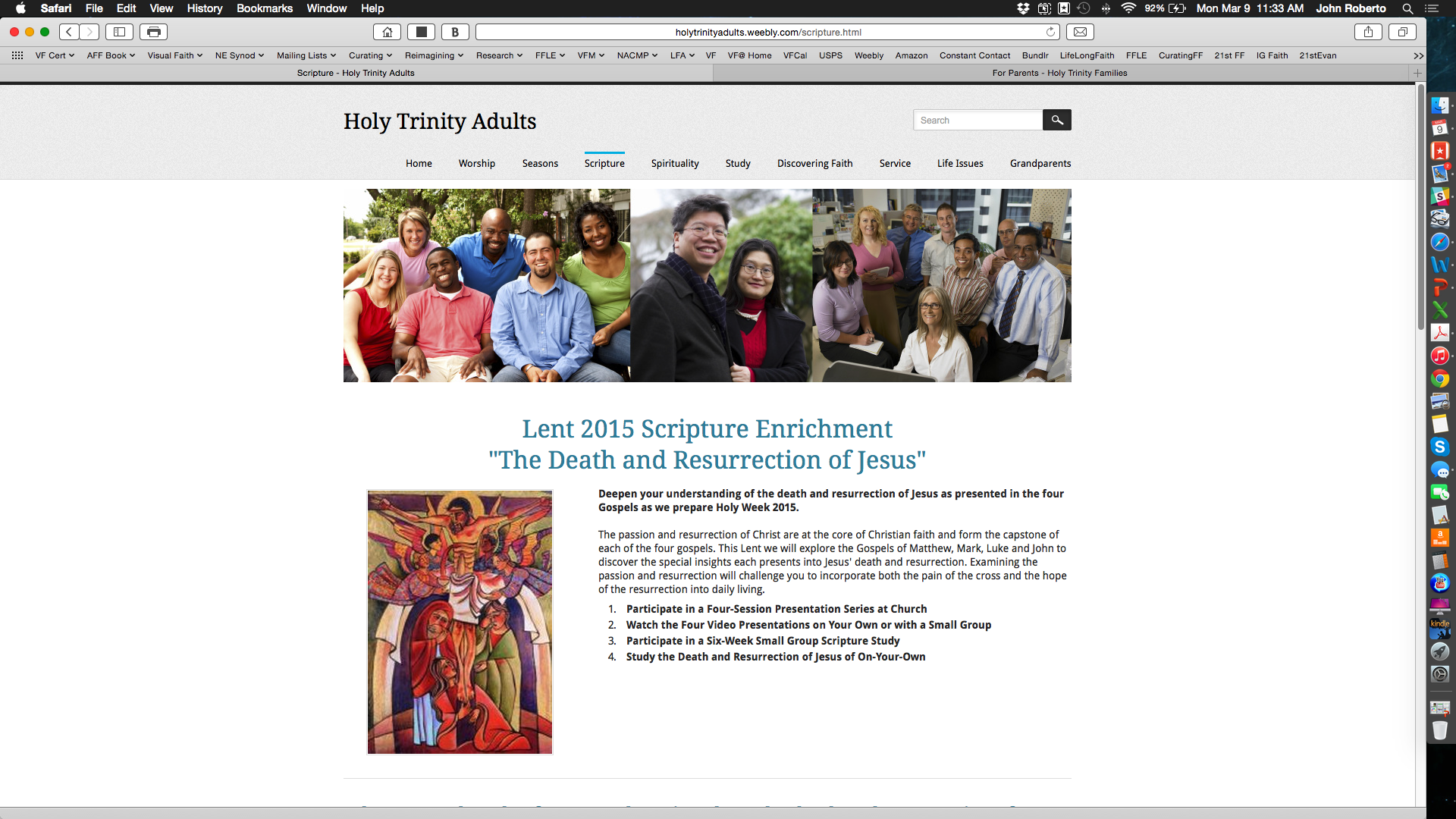 Families with Children
Faith 
Formation
Network
Children & Families
Network
Family Faith Formation Network
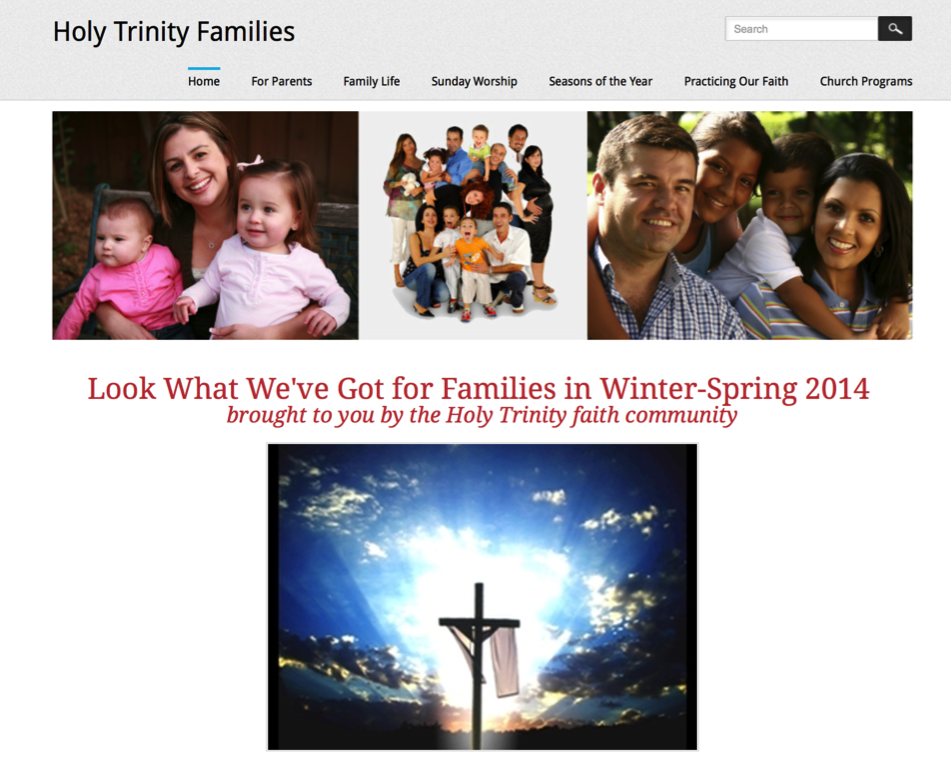 Programming a Page
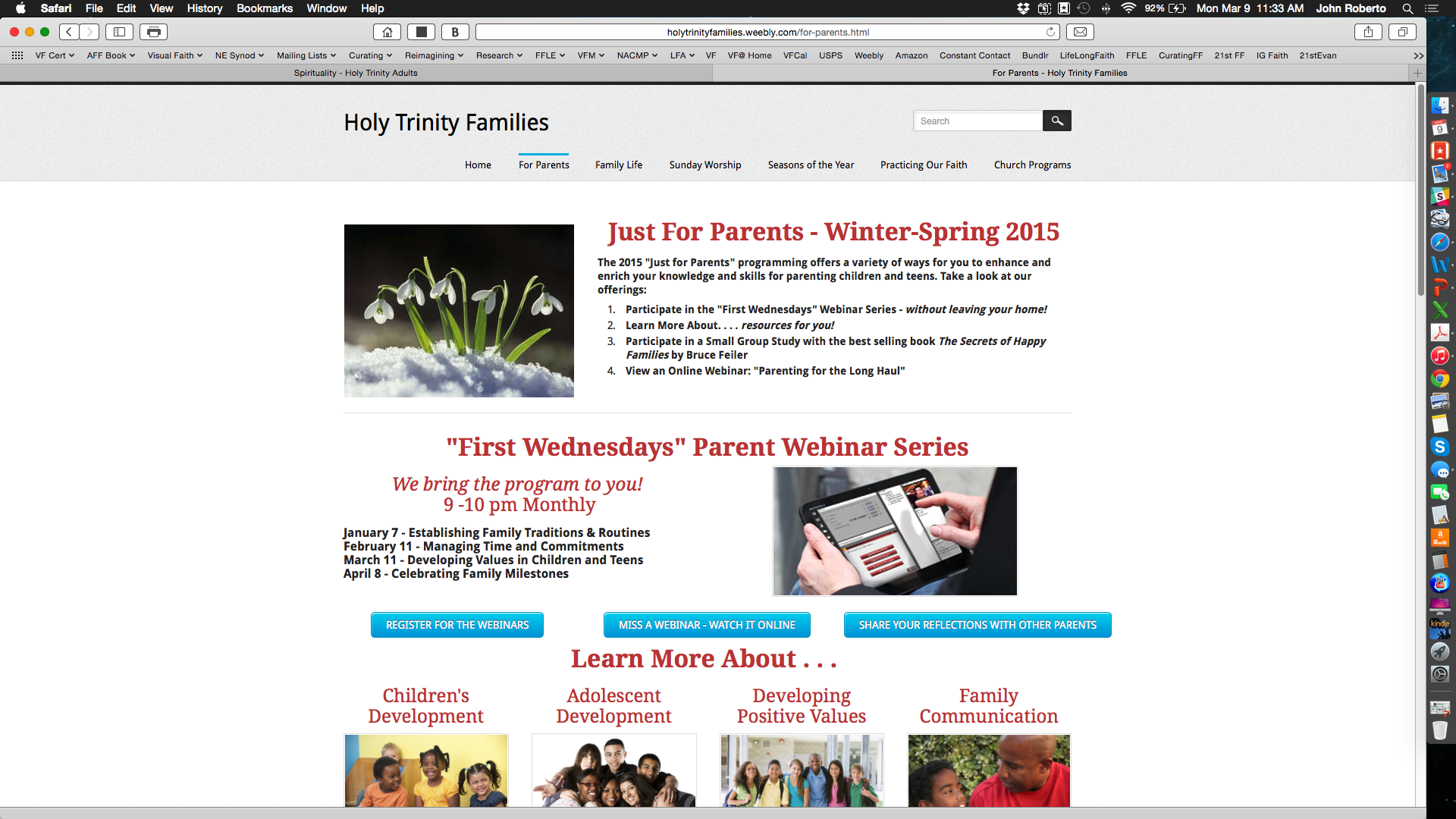